Требования к структуре официального сайта образовательной организации в информационно-телекоммуникационной сети «Интернет» и формату представления информации» 


Черемных Анна Владимировна, 
начальник отдела государственного 
контроля (надзора) в сфере образования  
Департамента по надзору и 
контролю в сфере образования
Приказ Федеральной службы по надзору в сфере образования и науки РФ от 14.08.2020 № 831 «Об утверждении Требований к структуре официального сайта образовательной организации в информационно-телекоммуникационной сети «Интернет» и формату представления информации» – вступил в силу с 01.01.2021 

Создание специального раздела 
«Сведения об образовательной организации»

Сайт должен иметь версию для слабовидящих (для инвалидов и лиц с  ограниченными возможностями здоровья по зрению)
Требованиями предусмотрена обязательная разметка всех страниц официального Сайта, содержащих сведения, указанные в приказе № 831, специальной html-разметкой, позволяющей однозначно идентифицировать информацию, подлежащую обязательному размещению на Сайте. Рособрнадзором ежегодно выпускаются Методические рекомендации.
Актуализация Методических рекомендаций Рособрнадзора  в соответствии с приказом № 831, запланирована на 1 – 2 квартал 2021 года. Проверить корректность разметки будет возможно с использованием информационной системы Рособрнадзора – АИС «Мониторинг», доступной по адресу в сети «Интернет» https://ais-monitoring.obrnadzor.gov.ru.
Электронный документ, подписанный электронной цифровой подписью
Федеральный закон от 06.04.2011 №63-ФЗ  «Об электронной подписи»
Положения о структурных подразделениях (об органах управления) образовательной организации с приложением указанных положений в виде электронных документов, подписанных простой электронной подписью (при наличии структурных подразделений (органов управления);
На главной странице подраздела "Документы" должны быть размещены следующие документы в виде копий и электронных документов (в части документов, самостоятельно разрабатываемых и утверждаемых образовательной организацией);
Подраздел «Образование» должен содержать информацию об описании образовательной программы с приложением образовательной программы в форме электронного документа или в виде активных ссылок, непосредственный переход по которым позволяет получить доступ к страницам Сайта, содержащим информацию в том числе:  об учебном плане с приложением его в виде электронного документа; об аннотации к рабочим программам дисциплин (по каждому учебному предмету, курсу, дисциплине (модулю), практики, в составе образовательной программы) с приложением рабочих программ в виде электронного документа; о календарном учебном графике с приложением его в виде электронного документа; о методических и иных документах, разработанных образовательной организацией для обеспечения образовательного процесса, в виде электронного документа;
Использование ЭЦП для документов с целью размещения  их  на официальном сайте
Электронная подпись - информация в электронной форме, которая присоединена к другой информации в электронной форме (подписываемой информации) или иным образом связана с такой информацией и которая используется для определения лица, подписывающего информацию (пункт 1 статьи 2 Федерального закона № 63-ФЗ). Ключ электронной подписи - уникальная последовательность символов, предназначенная для создания электронной подписи (пункт 5 статьи 2 Федерального закона № 63-ФЗ).
Видами электронных подписей, отношения в области использования которых регулируются Федеральным законом № 63-ФЗ, являются простая электронная подпись и усиленная электронная подпись. 
Различаются усиленная неквалифицированная электронная подпись (далее - неквалифицированная электронная подпись) и усиленная квалифицированная электронная подпись (далее - квалифицированная электронная подпись).
Простой электронной подписью является электронная подпись, которая посредством использования кодов, паролей или иных средств подтверждает факт формирования электронной подписи определенным лицом (часть 2 статьи 5  63-ФЗ).
Требованиями определена достаточность использования простой электронной подписи для подписания информации в электронной форме.
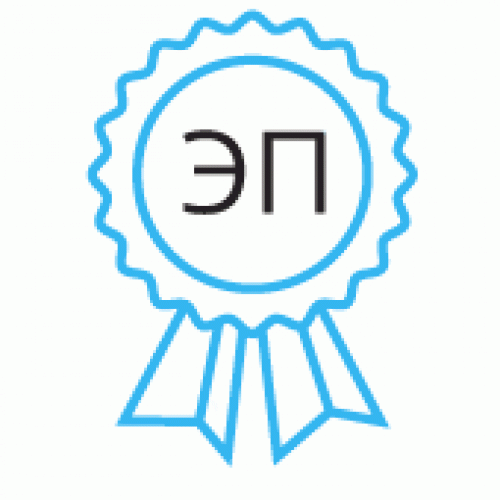 Использование ЭЦП для документов с целью размещения  их  на официальном сайте
Визуально на Сайте простая электронная подпись будет выглядеть как пиктограмма, указывающая на то, что документ подписан простой электронной подписью. 
При установке курсора на эту пиктограмму, на экран должны выводиться сведения «дата и время подписания; фамилия, имя, отчество и должность лица, подписавшего документ; сформированный уникальный программный ключ». 








При этом использование неквалифицированной электронной подписи и квалифицированной электронной подписи не будет являться нарушением Требований.
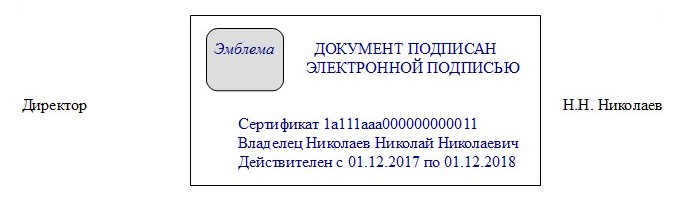